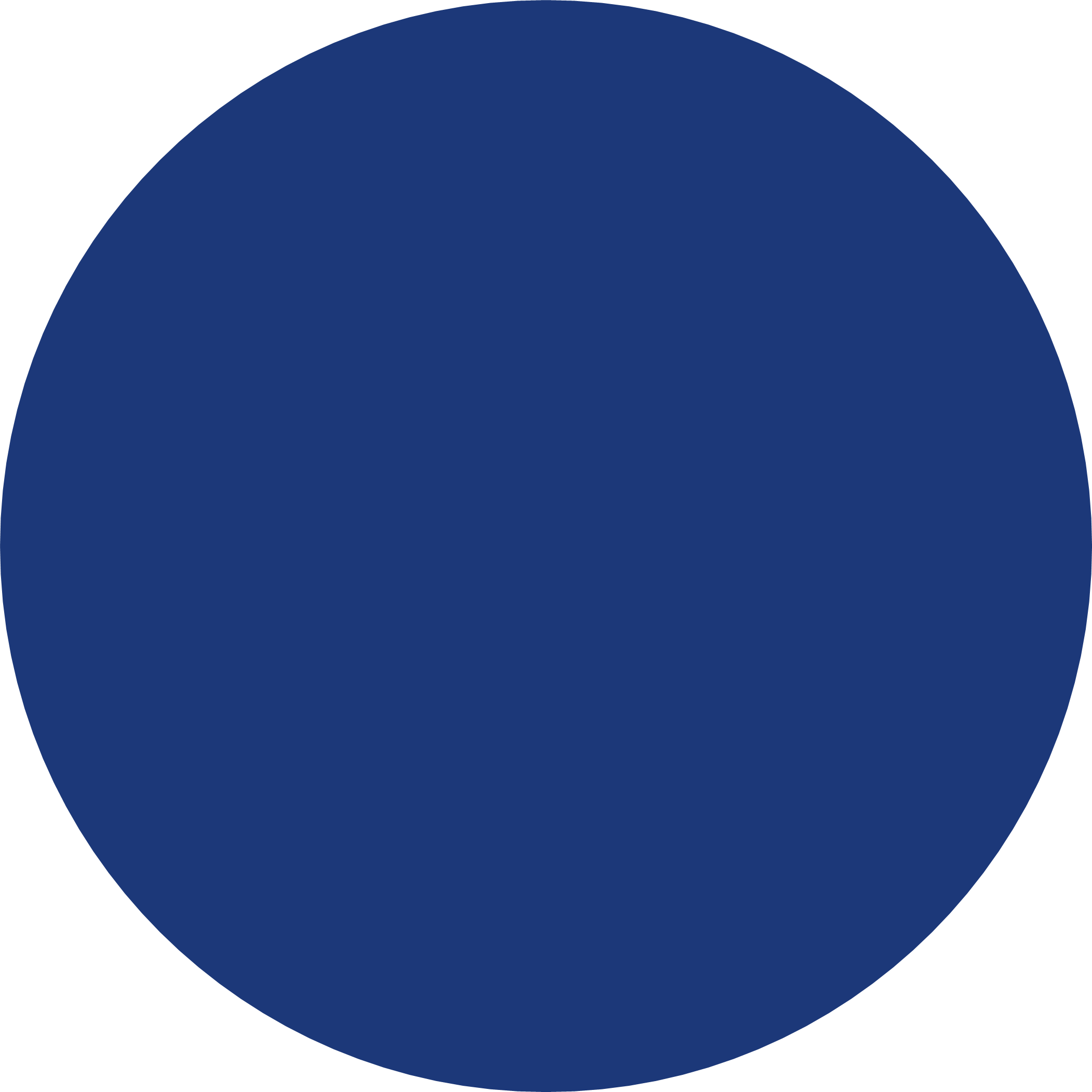 ІДЕНТИЧНІСТЬ І ЄВРОПЕЙСЬКІ ЦІННОСТІ: ПОНЯТТЯ, ВИДИ ТА МАРКЕРИ
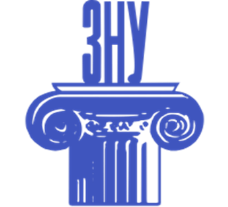 ERASMUS-JMO-2024-HEI-TCH-RSCH
Project number: 101176663
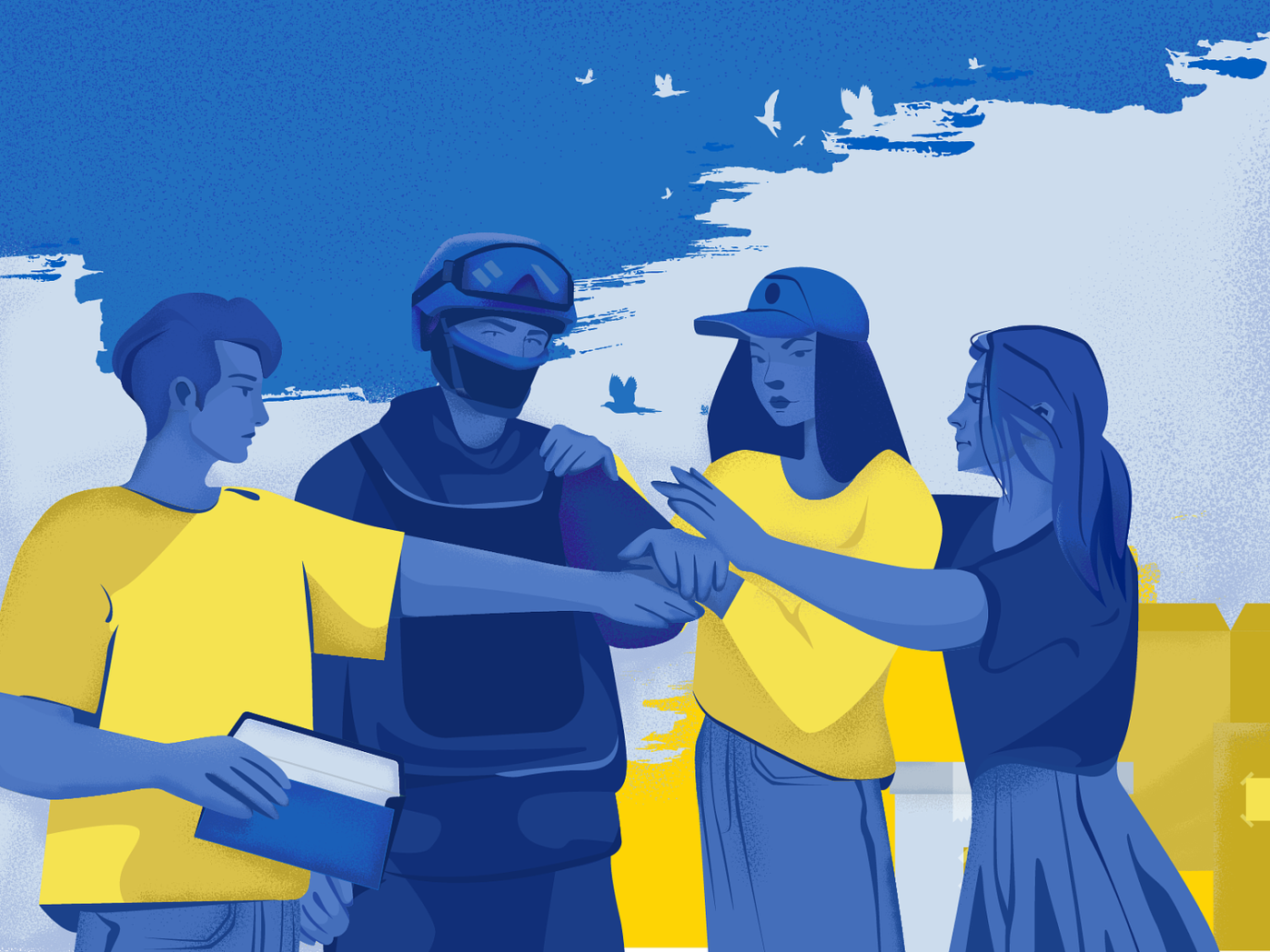 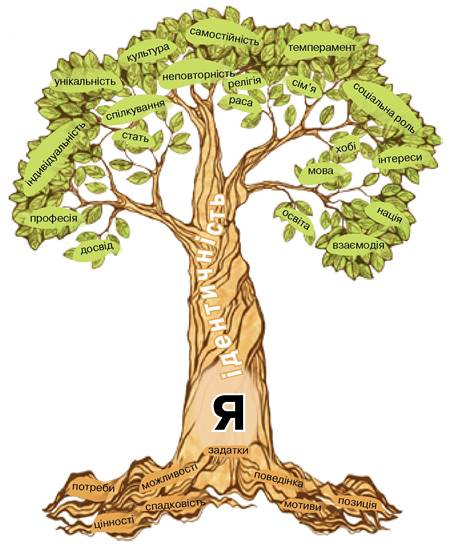 Формування розуміння поняття «ідентичність»

Вміння розрізняти види ідентичності

Навички визначати ключові маркери європейської ідентичності
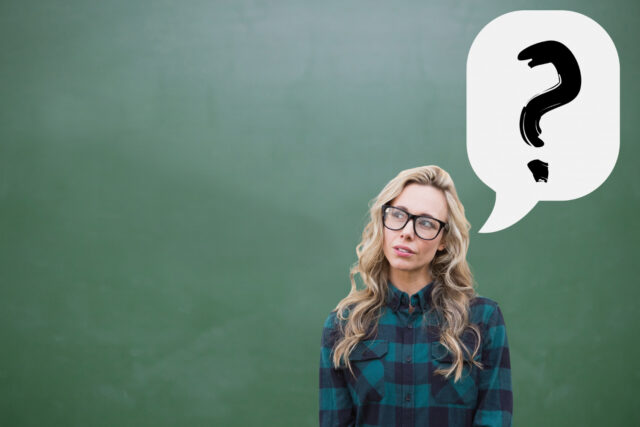 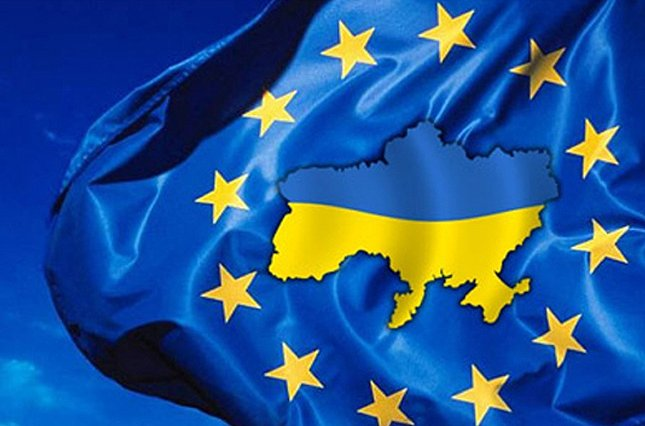 «Хто я: карта ідентичності»
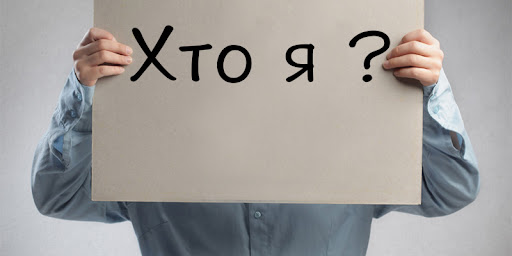 В центрі інтерактивної дошки коло з написом «Я»
Подумайте і дайте відповідь на питання «Хто ви?»
По черзі впишіть відповідь на дошці
б
Хто я?
к окрема теми
б
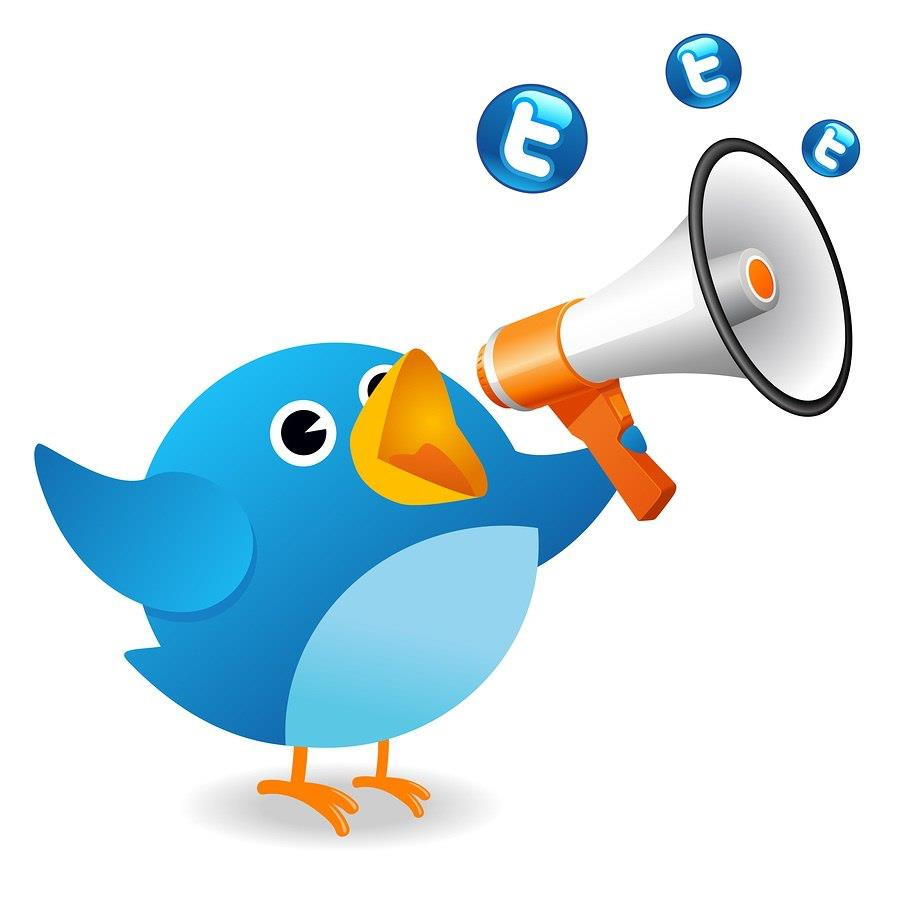 Які складові ідентичності спільні для багатьох?
Факт-чекінг
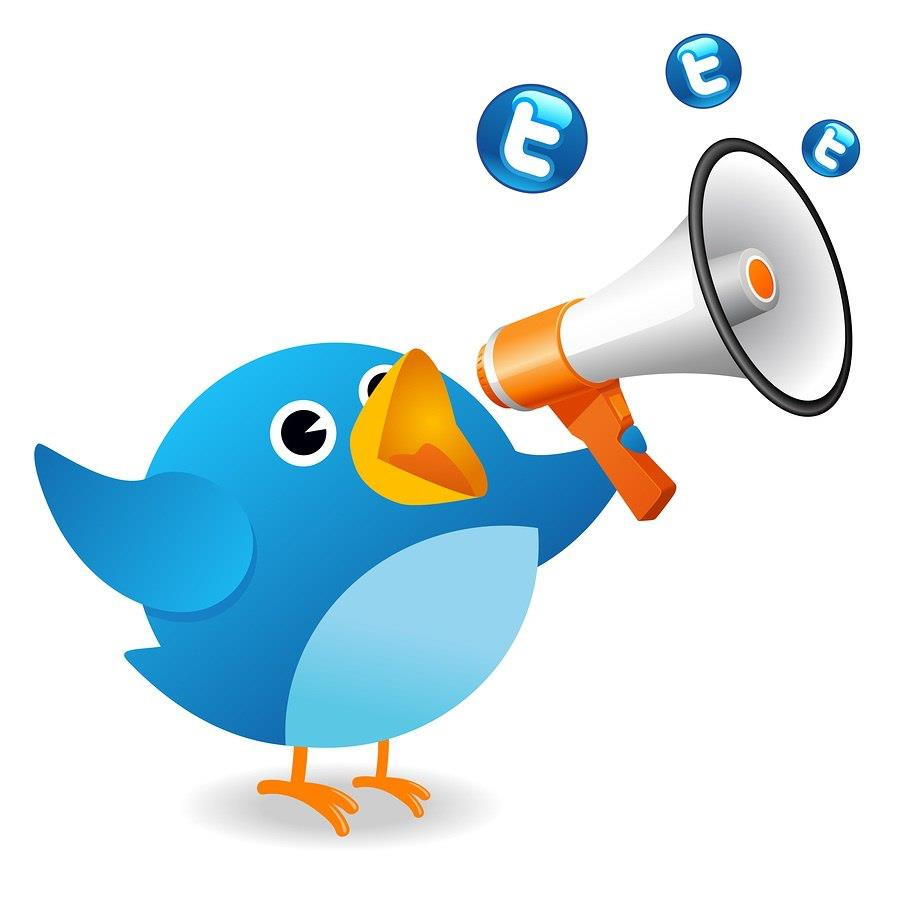 Чи є у вашій карті щось, 
що пов’язане з європейськими цінностями 
(демократія, права людини, свобода)?
Факт-чекінг
Аналіз тексту основоположних документів ЄС
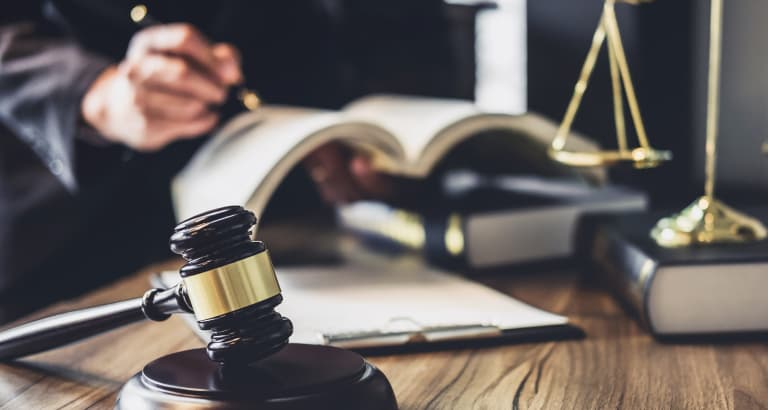 Визначити маркери європейської ідентичності
Об’єднатися у групи
Ознайомитися з документами
б
Хартія основних прав Європейського Союзу https://drive.google.com/file/d/1MIVsH5iGEn0-gPbRp3MQKbRhEaJvrTdP/view


Лісабонський договір https://zakon.rada.gov.ua/laws/show/994_017#Text
к окрема теми
б
Картування маркерів європейської ідентичності
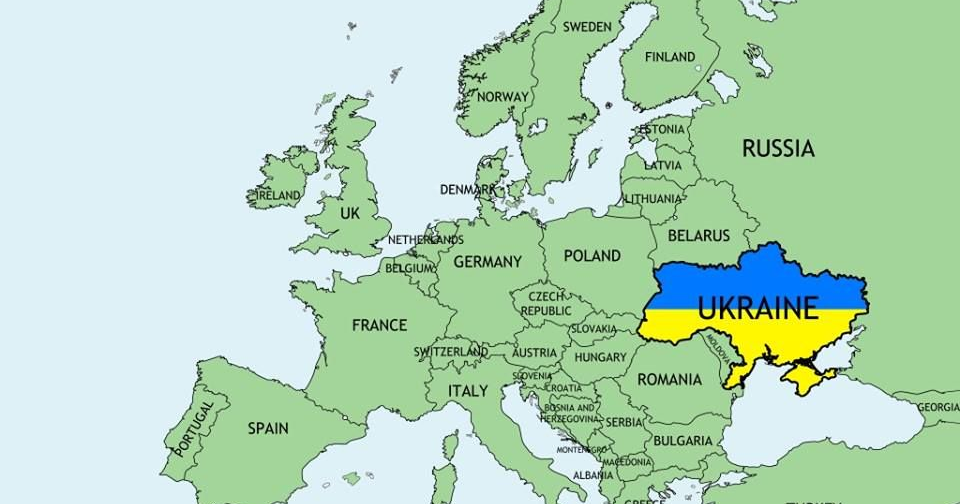 На карті Європи позначити маркер, притаманний конкретній країні
По одному представники груп вносять на карту маркер
На основі попереднього завдання
б
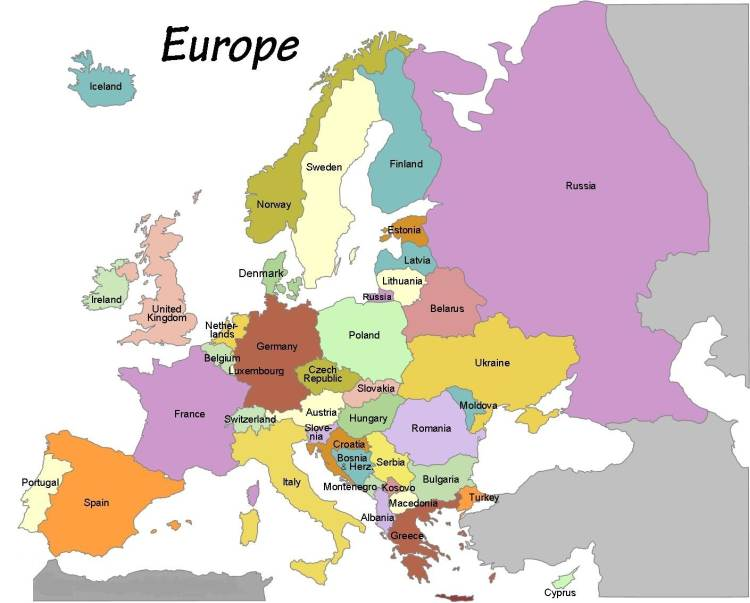 Мистецтво та культура Запоріжжя
Як ілюстрація матеріалу
к окрема теми
б
Три маркери європейської ідентичності
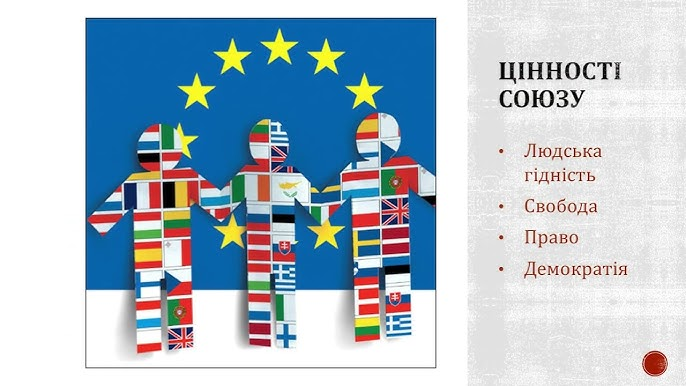 У складі попередніх груп
Обґрунтувати вибір
Обрати три найважливіші маркери
б
«Акваріум»
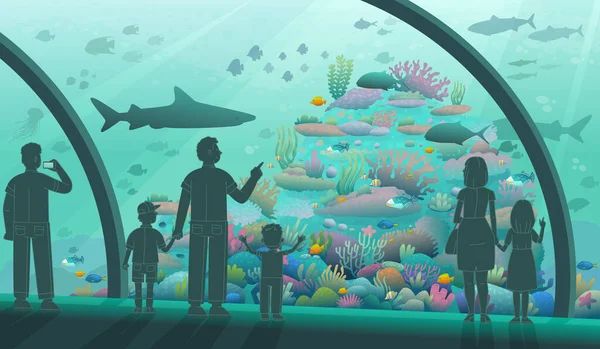 Якщо спостерігач бажає висловитися, піднімає руку і займає місце однієї з «рибок»
5-6 учасників обговорюють тему
Інші тільки спостерігають, не втручаються
б
Мистецтво та культура Запоріжжя
Теми для обговорення «рибками»
Як ілюстрація матеріалу
к окрема теми
б
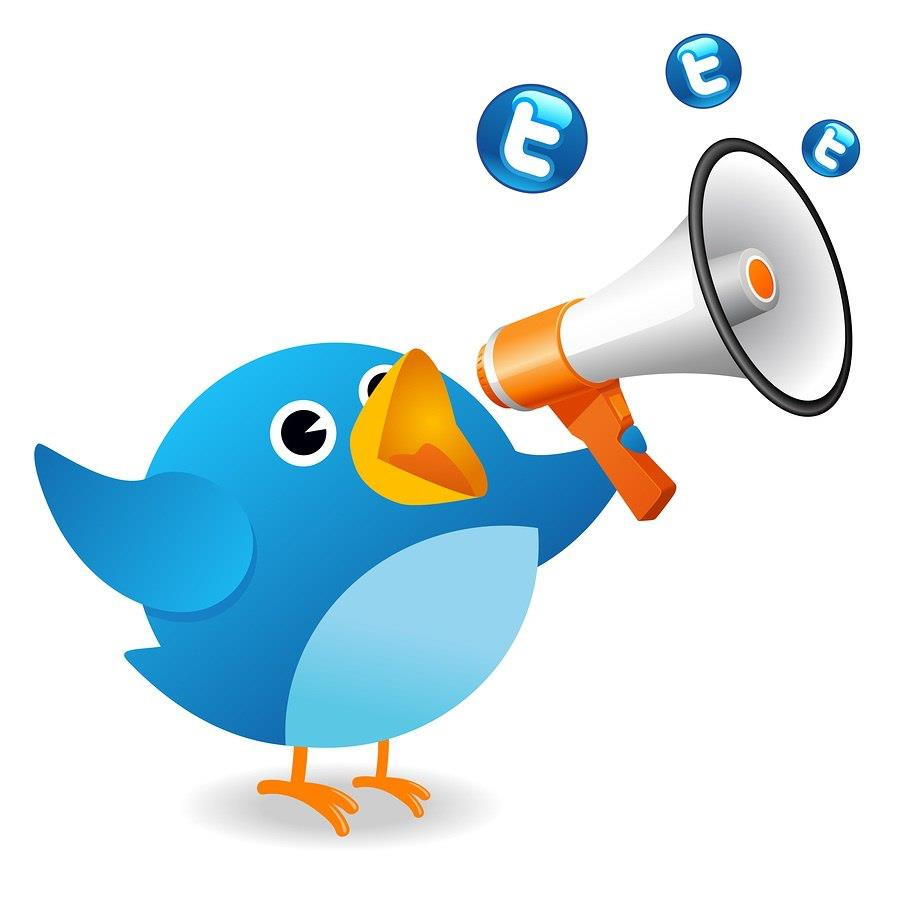 що ви дізналися про питання, які висвітлювалися на занятті?

що ви дізналися про себе?

як вам рухатися далі і використовувати вивчене?
Факт-чекінг